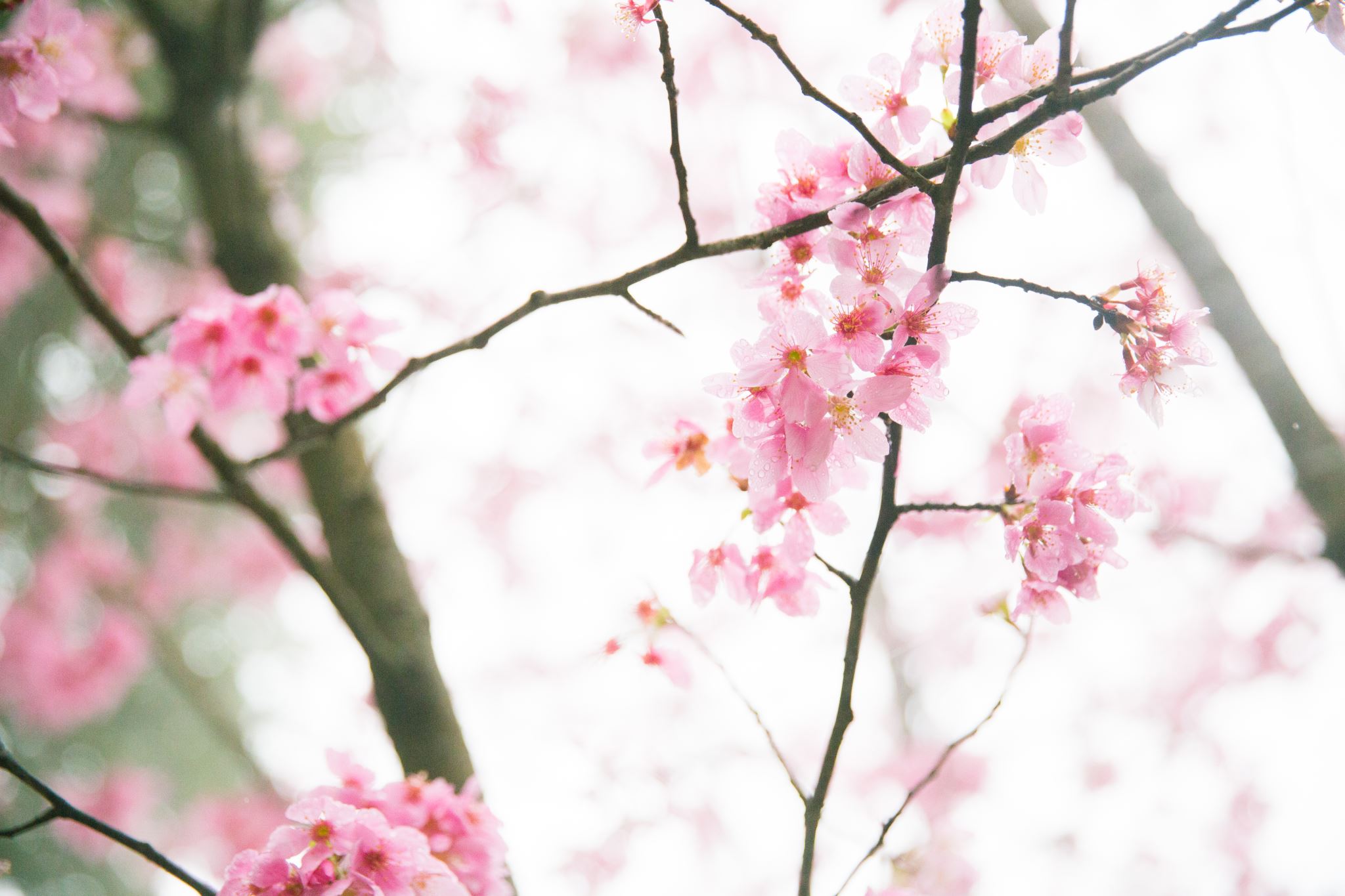 Demenskoordinator Midtre Gauldal
Trine Hekkelstrand
Demenskoordinator 
Spesialfysioterapeut
Hvem?
Trine Hekkelstrand 
Fysioterapeut i Midtre Gauldal siden 2010
Videreutdanning innen aldring og eldres helse, NTNU, 2023
Spesialfysioterapeut innen geriatri 
20 % demenskoordinator siden 2024
Skriver en master i folkehelse, med temaet interkommunal demensomsorg
Demens i Midtre Gauldal
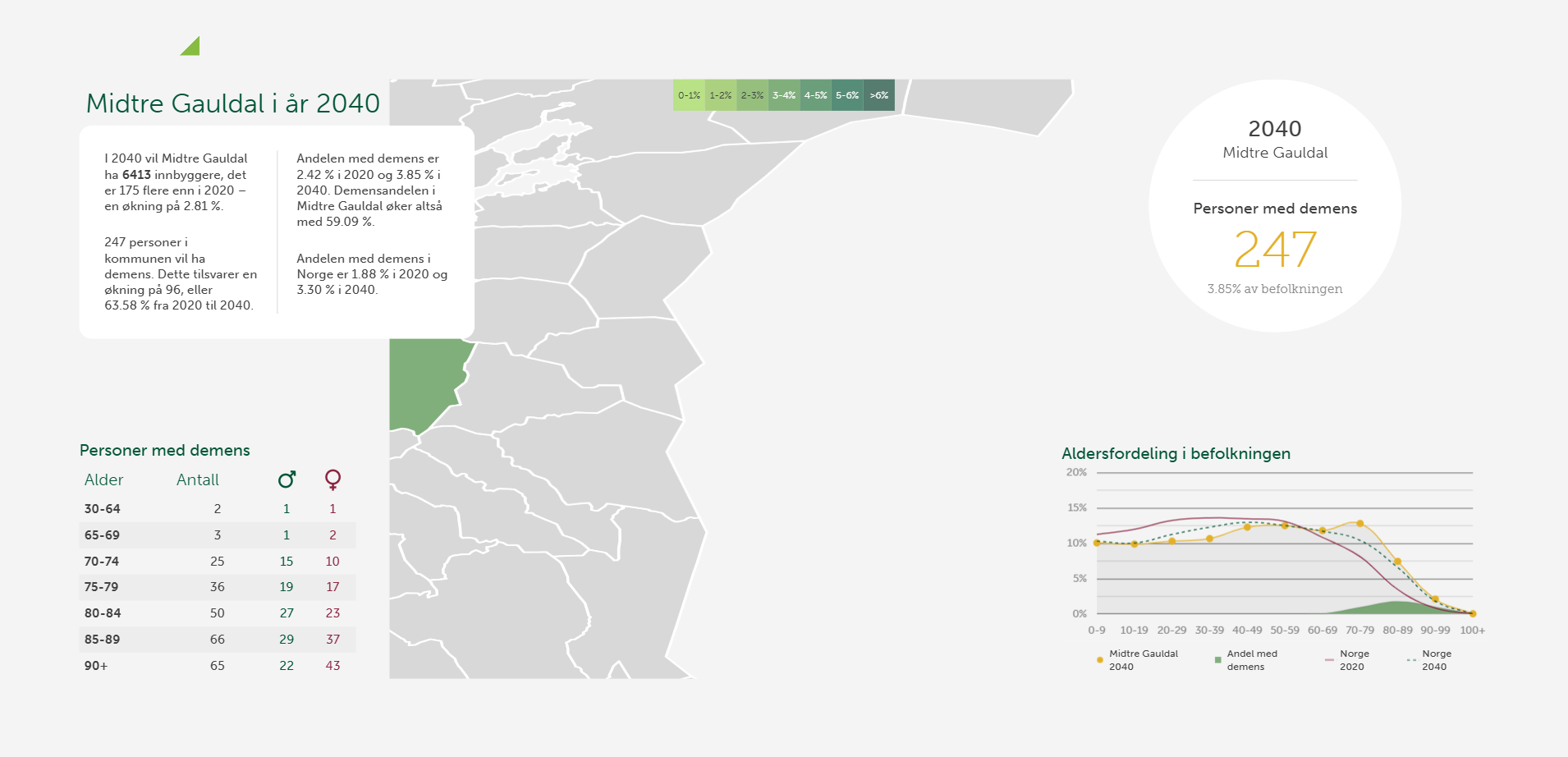 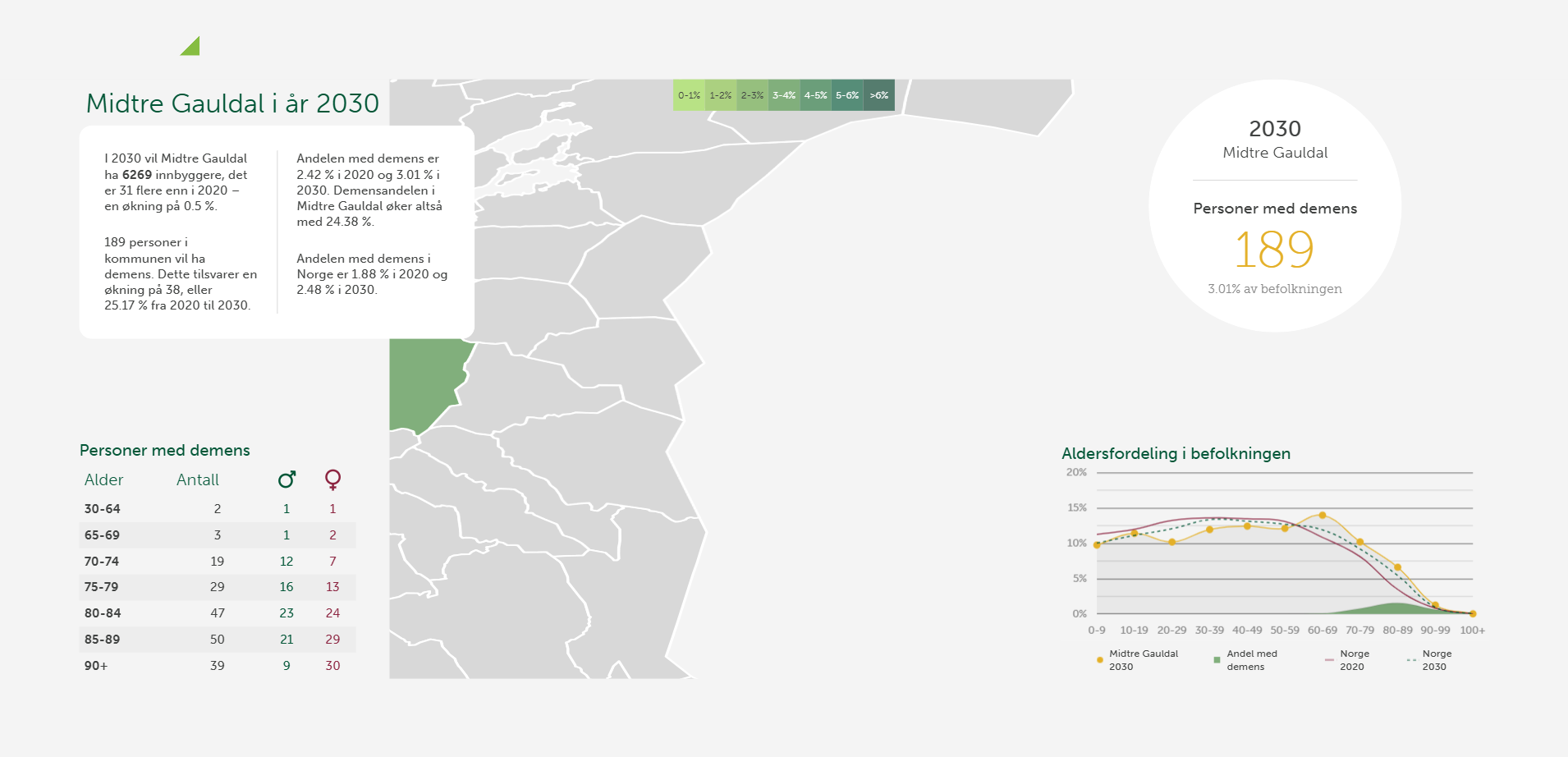 Gjennomsnittlig årlig kostnad en person med demens: 362 800 kr (helsedirektoratet.no)
Organisering
Hvorfor ikke hukommelsesteam?
Først og fremst – ressurser
Det er ingen som har mulighet til å delta i et team uten frikjøp fra egen stilling
Krever formell kompetanse
En demenskoordinator sikrer en én tydelig kontaktperson inn til kommunen, noe som kan forenkle samhandlingen
Hjemmetjenesten, fastleger og andre gjør en kjempeinnsats som kan forsvinne litt og bli tatt for gitt
Samarbeider  godt med disse, tverrfaglighet er et pluss
Fleksibilitet – et meget stort pluss
Slett ikke sikkert at et team ville ha blitt fullt ut utnyttet 
Ikke nok innbyggere, antall nye demenssyke ikke nok
Hva gjør demenskoordinator?
Bistår fastleger og spesialisthelsetjenesten med demensutredning
Retningslinjene tilsier at utredning skal foregå i hjemmet 
Støttesamtaler med pårørende
Trening for demenssyke
Bistår med veiledning i systemet – som oftest navigering i kommunen 
Deltar i nettverk med andre kommuner i Trøndelag
Samarbeid med frivilligheten og organisasjoner
Pårørendeskole i samarbeid med lokale lag

++++
Observasjoner gjort i løpet av tiden som demenskoordinator
Takknemlighet -  mange pårørende som er svært glade for å bli møtt av noen 
Mye glede, mye sorg 
Vi kommer inn for sent 
Vi har et godt tilbud til mange eldre demenssyke
Men: vi mangler gode tilbud til yngre demente
Stor forskjell på de henvist av fastlege og der pårørende selv tar kontakt
Målsetning
Det skal være trygt å være demenssyk i Midtre Gauldal 
Fra man får sykdommen, til man blir avhengig av kontinuerlig pleie
Overordnet mål for kommunen: at demenssyke skal kunne bo hjemme i egen bolig så lenge som mulig 
Det må understrekes at dette også er noe de aller fleste syke vil, og deres pårørende
Veien blir litt til som den går  
Innføring av velferdsteknologi (som faktisk fungerer)
Oppsummering
Vi i Midtre Gauldal jobber godt innen demensomsorgen
Men vi kan alltid bli bedre!
Min jobb er å samle løse tråder, både for syke/pårørende, og kommunen